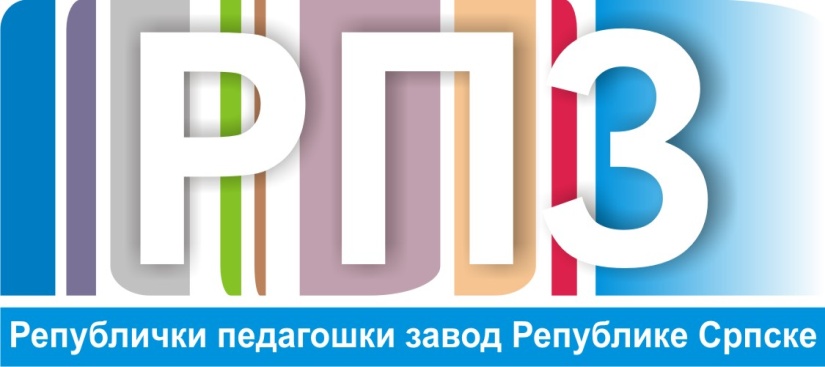 VI разред - Историја
Унутрашње борбе у Римској држави
Уџбеник страна 85-86;
Различит економски и политички полжај        римских грађана у различитим     провинцијама.
Ставарање крупних посједа латифундија.
Унутрашње борбе у Римској држави
Робови су се дијелили на:
Приватне;
Државне;
Гладијаторе.
Унутрашње борбе у Римској држави
Устанак робова - Спартаков устанак 74-71 године п.н.е.
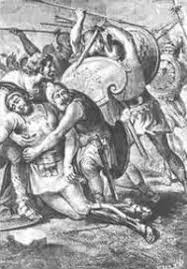 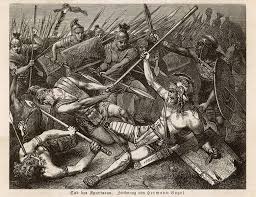 Унутрашње борбе у Римској држави
Реформе браће Грах – покушај да се спријечи пропадање сељака.

Отпор НОБИЛА.
Унутрашње борбе у Римској држави
Пропадање Републике – грађански рат.

Појава диктатуре.
Унутрашње борбе у Римској држави
Кључне ријечи
Латифундије
Устанак
Нобили
Диктатура
Унутрашње борбе у Римској држави
Задаци:
Како се постајало роб у Риму?
Објасни различит положај робова?
У слободно вријеме погледати неки филм коjи приказује живот робова у Римском царству!